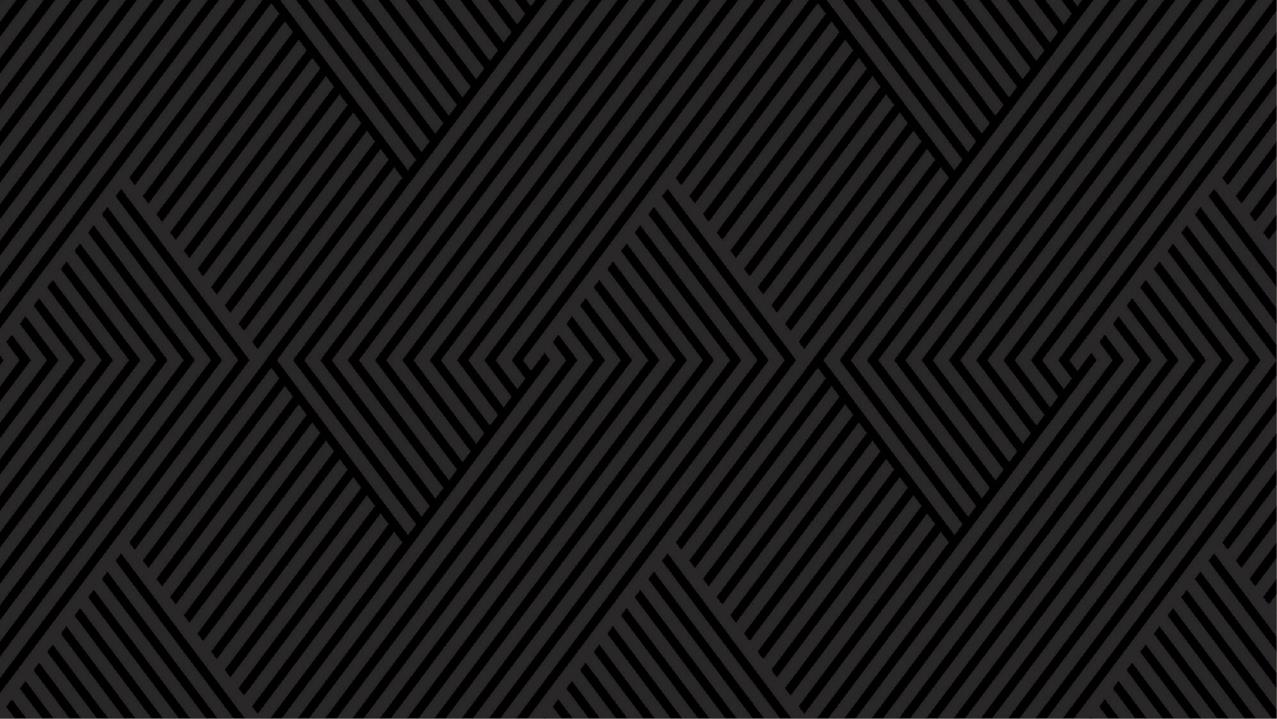 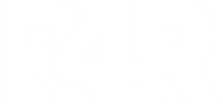 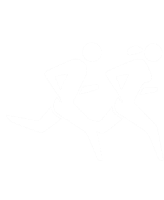 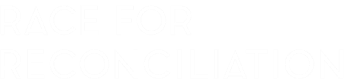 R4R.ONE
March 2022
RACE FOR RECONCILIATION
Imagine a movement where people believe again, even dare to dream again.
Imagine people from all races uniting in goodwill and for the greater good. 
Imagine ten’s of thousands of people coming together in each city to promote love and equality.
Imagine a Race for Reconciliation.
MANIFESTO:

Healing from the past.
Honor in the present.
Hope for the future.
R4R.ONE
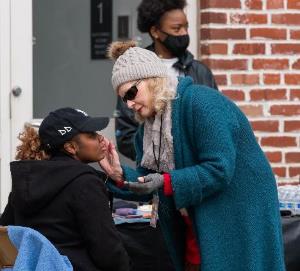 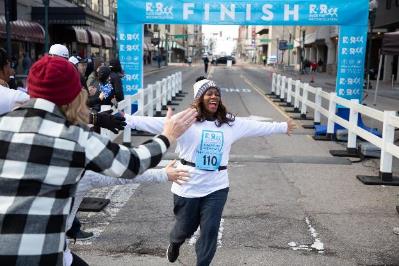 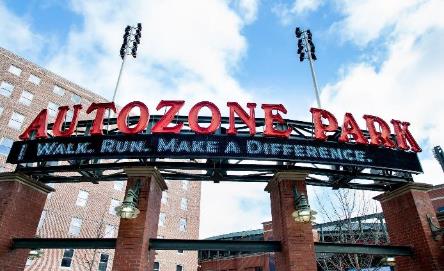 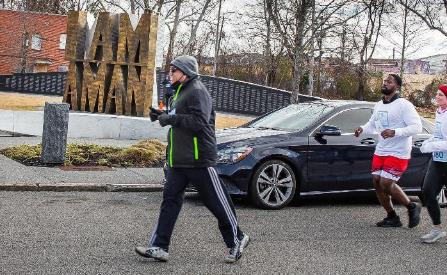 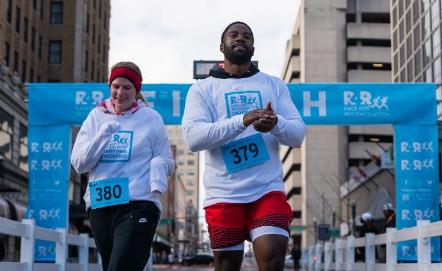 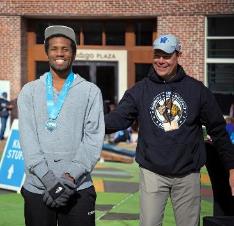 R4R.ONE
RACE FOR RECONCILIATION
VISION:
To be one of the most positive, unifying voices and movements on racial reconciliation in the world.
The races (5k’s, 1 mile and virtual) are entry-level opportunities for every person to participate and have their mind and heart moved to action.
Inspire people to prove love works.
Build a movement of unity.
Partner together to educate and elevate all people.
R4R.ONE
STRATEGIC GOALS
FINANCE & GOVERNANCE:
Create city-specific executive teams that identify 3-4 local charities that will be resourced through race profits
Advance education platform through podcast, blogs, curriculum, live events            and workshops
MARKETING & COMMUNICATIONS:
Develop R4R branding through creation of an apparel line, music and leveraging social media channels
THE R4R  PROGRAM:

 Literacy Tutoring
 Vocational Training
Leadership  Development
Strategic Blueprint
R4R.ONE
In our first year, we’re already getting the attention of the entire city!
Recognized as one of the top 5 ways to celebrate MLK Day in the Commercial Appeal
Multiple articles in the Commercial Appeal and The Daily Memphian
Featured on Marybeth Conley Show on channel 3
Featured on Geoff Calkins Show on ESPN radio
Over 100 University of Memphis student athletes volunteered
Over 40 citizens volunteered through Volunteer Memphis
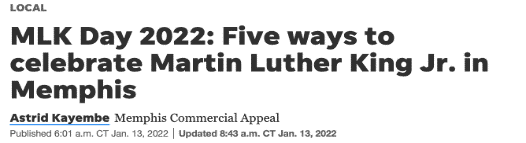 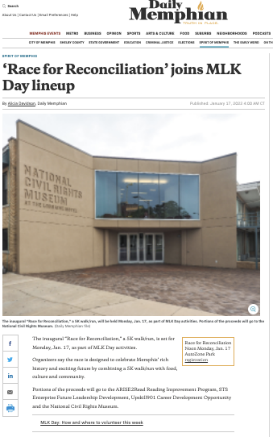 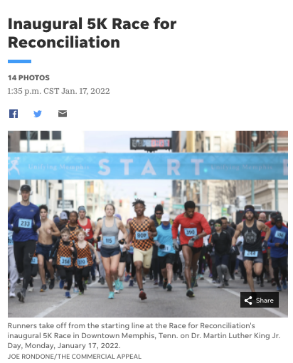 R4R.ONE
What does success look like in year 2?
2500 race participants 
200 scholarship attendees 
Convert 10% of race participants to serve in local nonprofits
50 businesses with employee participation
50 churches, non-profit and educational organizations participating
50 sponsors
Raise $200,000 in sponsorship dollars 
Give one-third of profit to our 2023 city partners
Strategic Blueprint
R4R.ONE
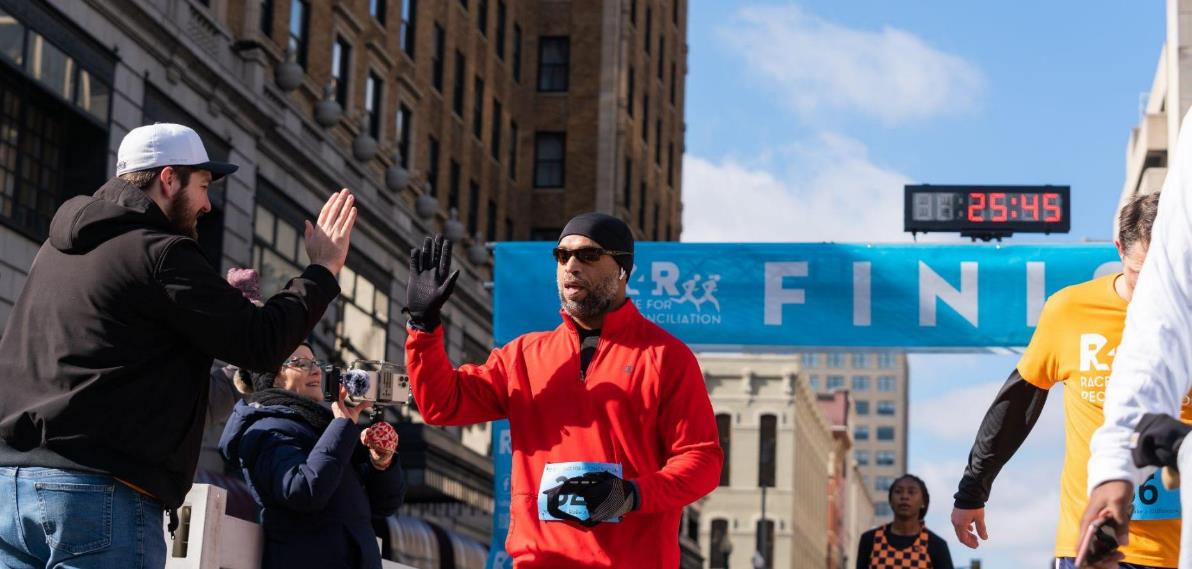 Ways You Can Make a Difference in Year 2

Leverage your influence to get participants and sponsorships

Become an Early Adopter

Purchase block of tickets for your organization to compete as a team or to give as scholarships to R4R city partners with need

Have your team utilize our communication kits

Represent R4R with branded gear and get the word out
R4R.ONE
TITLE SPONSOR
R4R will provide to Title Sponsor:
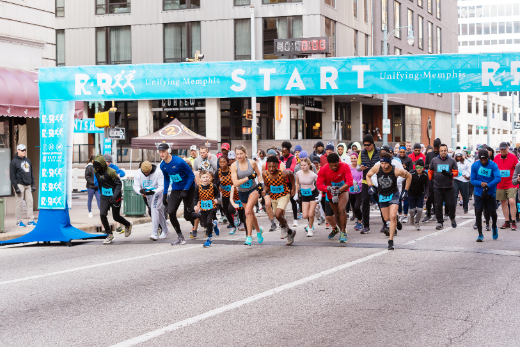 Naming Rights to a Specific R4R Event
Expo Booth (largest size) 
50 Complimentary Race Entries
VIP Access
IMAGE OR LOGO HERE
R4R.one
TITLE SPONSOR
R4R will include Title Sponsor logo on:
Link On Race for Reconciliation Website
R4R Event Guide
Start/Finish Line Signage
On-Course Signage
Event Shirts
Digital Assets
Event Specific Signage
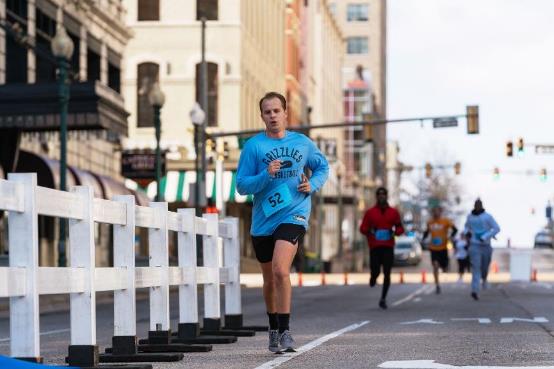 IMAGE OR LOGO HERE
R4R.one
OFFICIAL SPONSOR
R4R will provide to Official Sponsor:
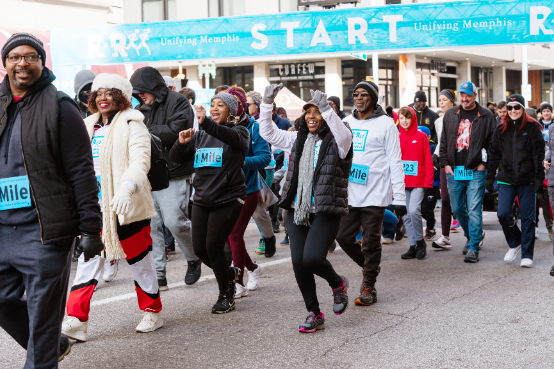 Naming Rights to a Specific R4R Event
Expo Booth (Medium)
25 Complimentary Race Entries
VIP Access
IMAGE OR LOGO HERE
R4R.one
OFFICIAL SPONSOR
R4R will include Official Sponsor’s logo on:
Link on Race for Reconciliation Website
R4R Event Guide
Start/Finish Line Signage
On-Course Signage
Event Shirts
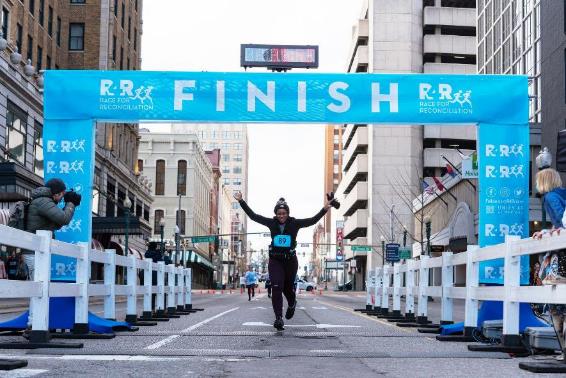 IMAGE OR LOGO HERE
R4R.one
OTHER SPONSORSHIP LEVELS
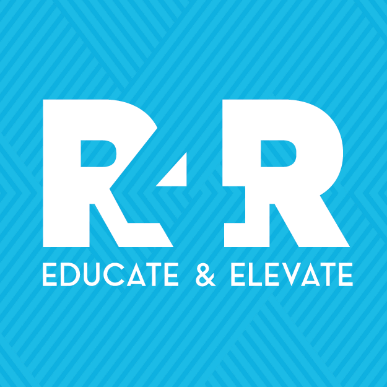 GOLD
SILVER
BRONZE
R4R.one
TICKET BLOCKS
Ticket Block Prices:

25 registrations for $950
50 registrations for $1900
100 registrations for $3800
150 registrations for $5250
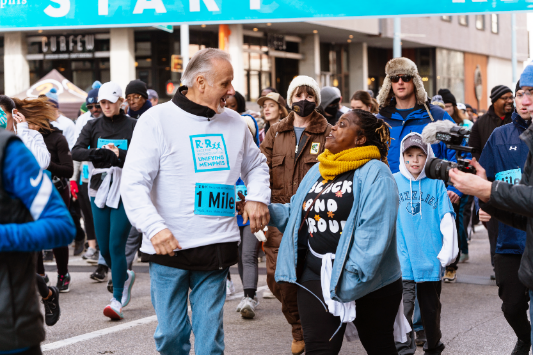 IMAGE OR LOGO HERE
R4R.one
[Speaker Notes: Karin can put notes in here….]
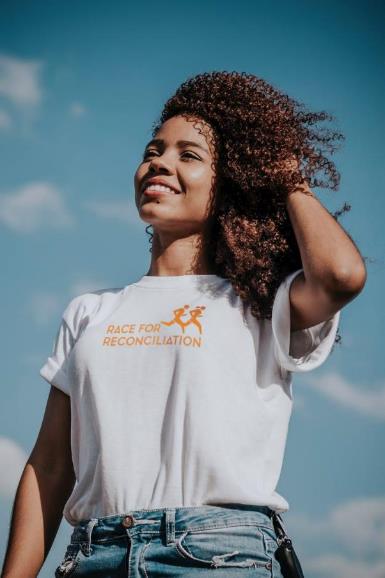 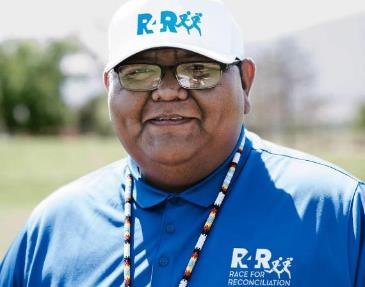 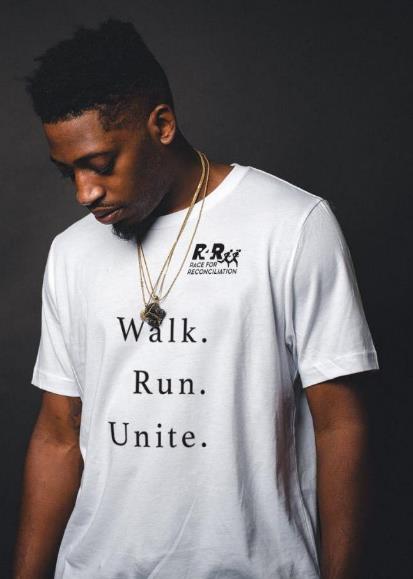 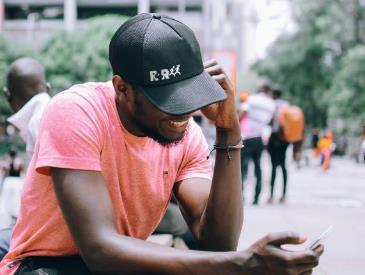 R4R.ONE
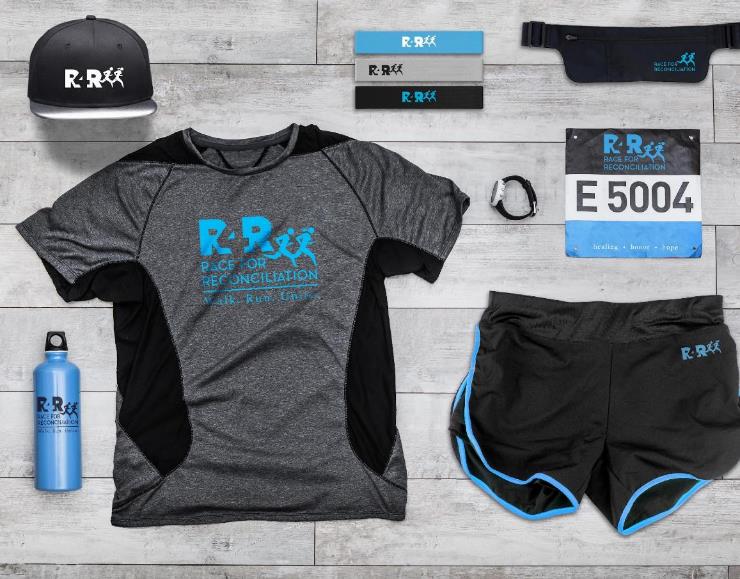 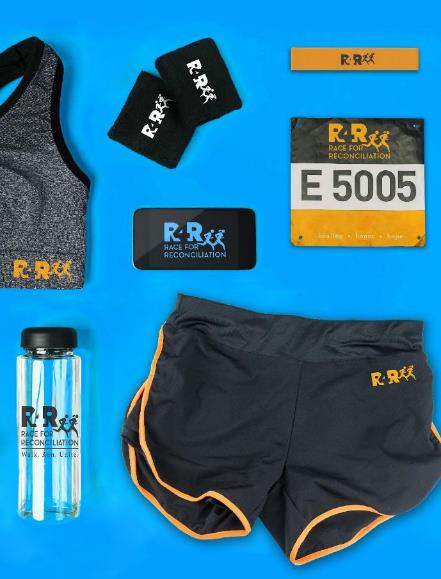 MEMPHIS 2021
MEMPHIS 2021
MEMPHIS 2021
R4R.ONE
MORE INFORMATION
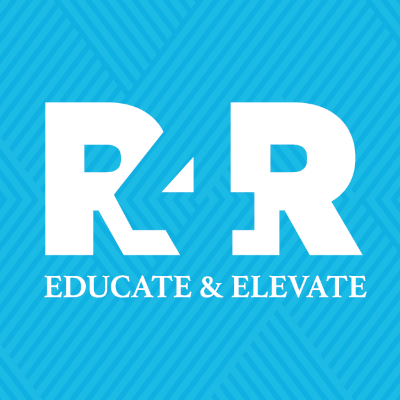 Website: www.R4R.one

Set up personal or group info meeting: kconlee@R4R.one  901-550-0785
IMAR LOGO HERE
R4R.ONE
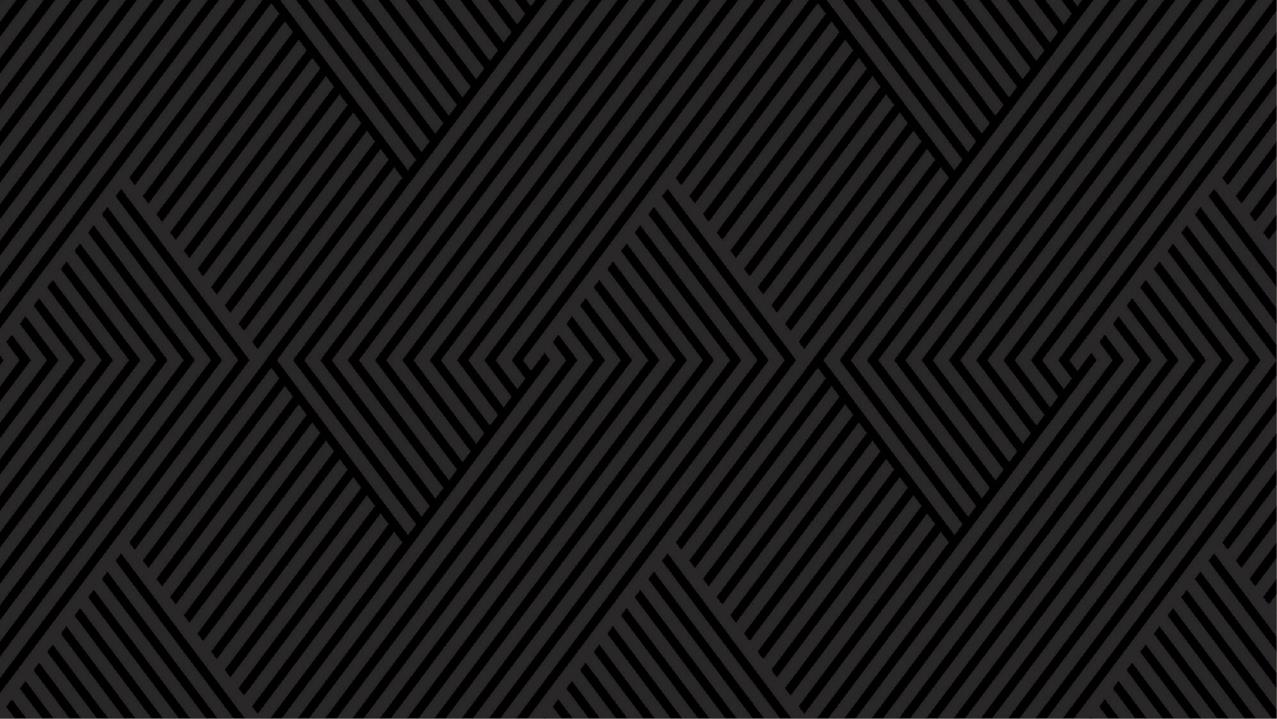 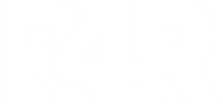 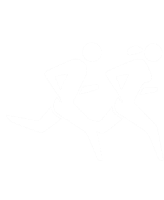 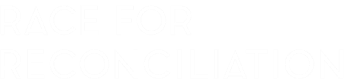 Thank You
R4R.ONE
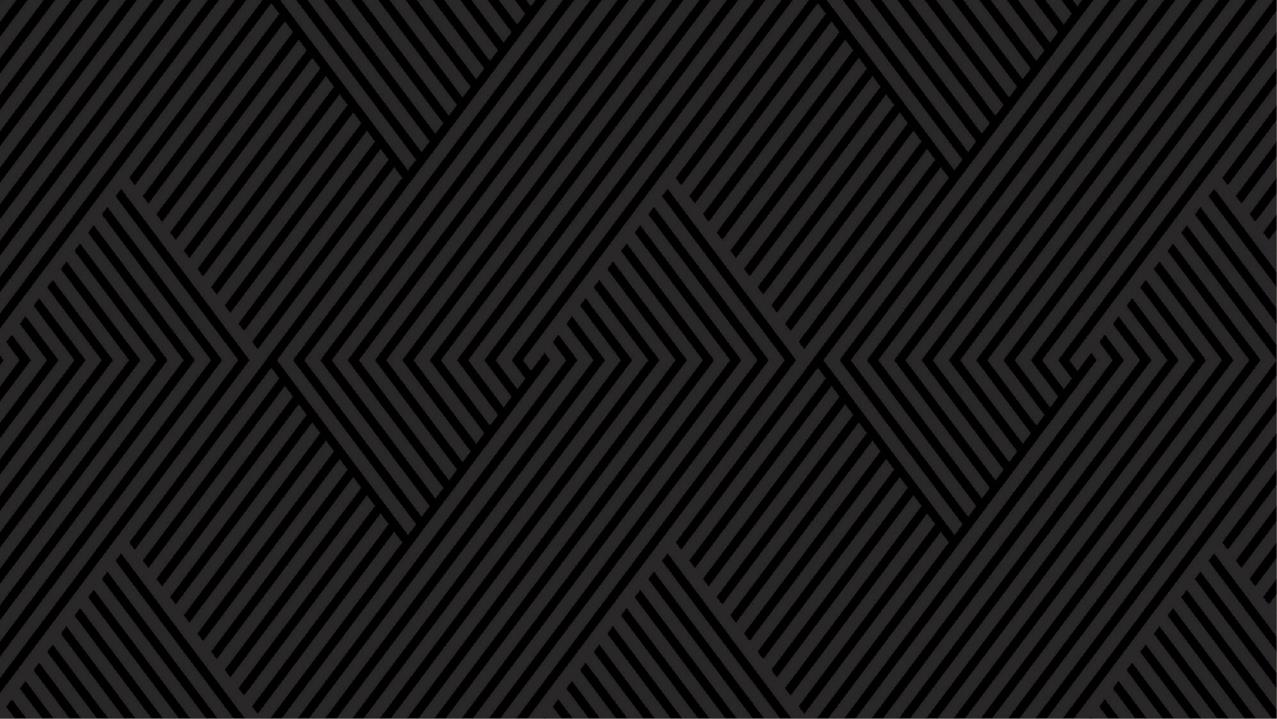 R4R.ONE